Дидактическая  игра «Нарядим куклу в национальный костюм»



Цель игры:
1. Приобщить детей к знанию национальных костюмов Забайкалья
2. Закрепить знания об особенностях костюма старообрядцев и его элементах.
3. Учить детей находить сходство и отличие национального костюма с другой национальной одеждой.
Ход игры.  Детям предлагается одеть кукол  в национальный костюм. Предложить найти сходство и отличие между костюмами.
Подготовила: воспитатель Лебеданцева Е.В.
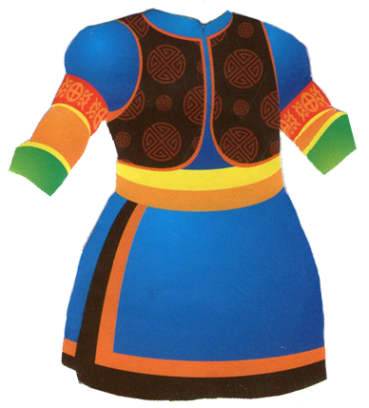 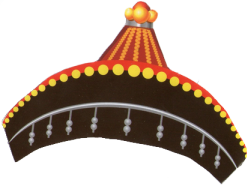 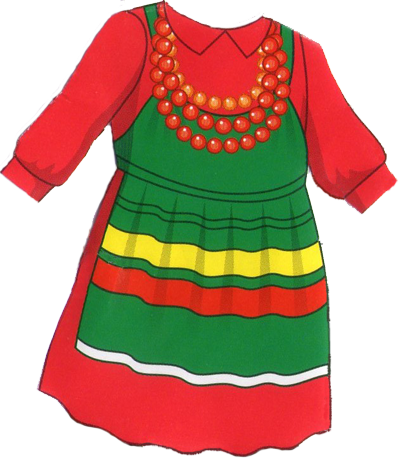 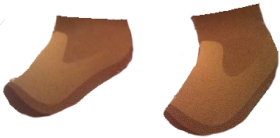 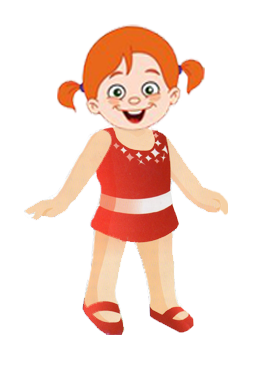 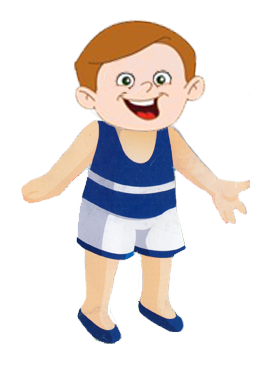 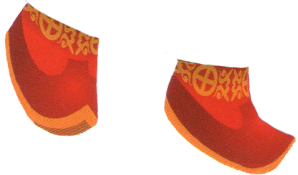 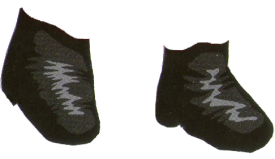 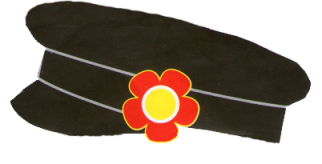 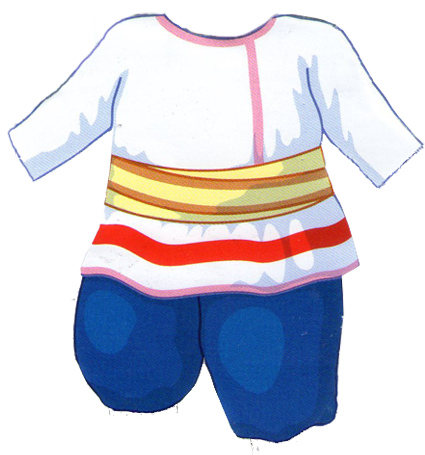 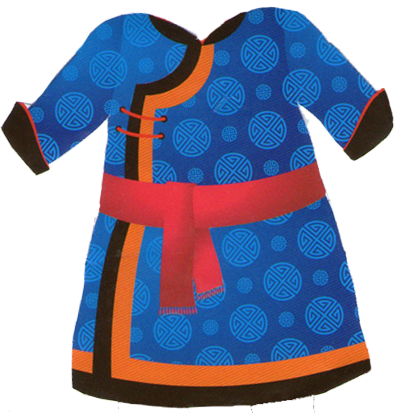 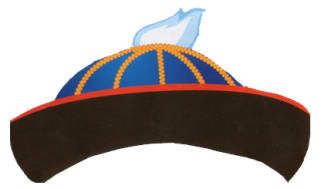 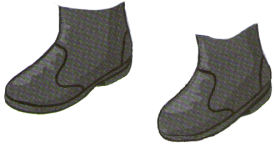 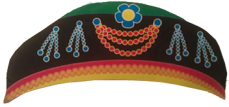